Esempi di analisi dati con ROOT
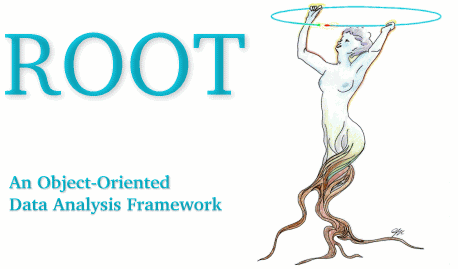 Guida minima all’uso di ROOT
1
Introduzione
ROOT è un programma molto utilizzato nell’ambito della Fisica delle Alte Energie, che permette di analizzare anche grandi quantità di dati, produrre risultati statistici, realizzare grafici, adattare dati sperimentali a funzioni, e molto altro ancora.
Senza la pretesa di conoscere l’intero pacchetto, qui considereremo alcune semplici applicazioni per un impiego immediato.
2
Introduzione
Una versione gratuita per Windows può essere scaricata dall’indirizzo:
http://www.dmf.unisalento.it/LaureeScientifiche/index.php?page=archive&doc=root
dove è scaricabile anche una versione gratuita di Visual C++ necessaria per far girare il programma Root su Windows 

Inoltre è possibile scaricare anche il file GenFit.C (un esempio di macro Root che permette di fare fit generici una volta fornito un file tipo testo con tutte le informazioni necessarie) e due file di testo con estensione “.dat” utilizzabili come esempi 

Tutti i file vanno salvati accertandosi che la loro estensione (.C e .dat) sia mantenuta, senza convertirli in .txt o senza estensione.
3
Installazione del pacchetto
Al termine della procedura di installazione  sul desktop compare un’icona su cui cliccare per avviare ROOT




Per una miglior fruibilità di ROOT, si modifichi l’icona sul desktop cliccando col tasto destro e selezionando Proprietà: nel campo “Da:” deve comparire il percorso in cui risiederanno i dati, cioè C:\root\
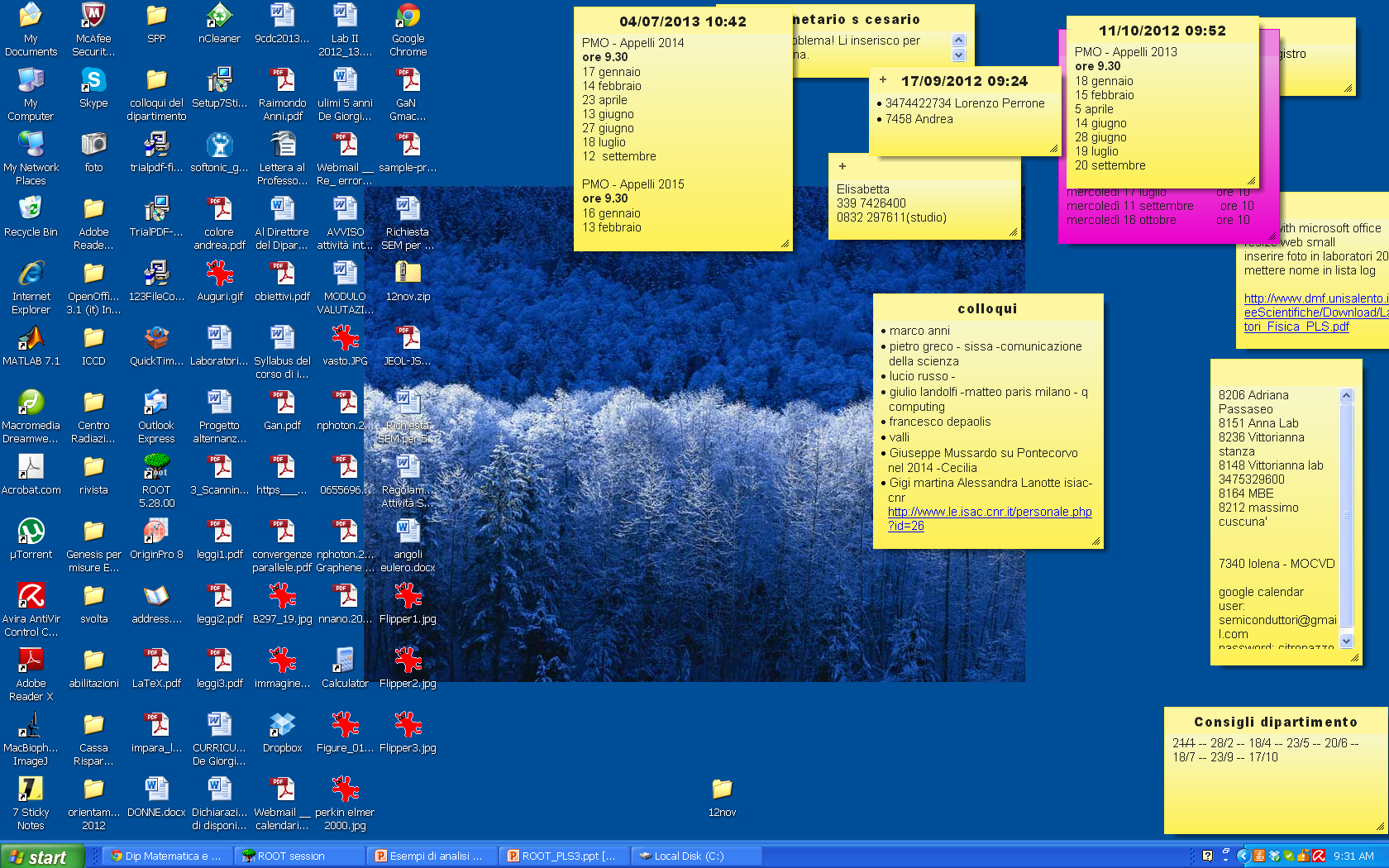 4
All’avvio, appare una finestra (“shell”) per i comandi da sottomettere al programma.
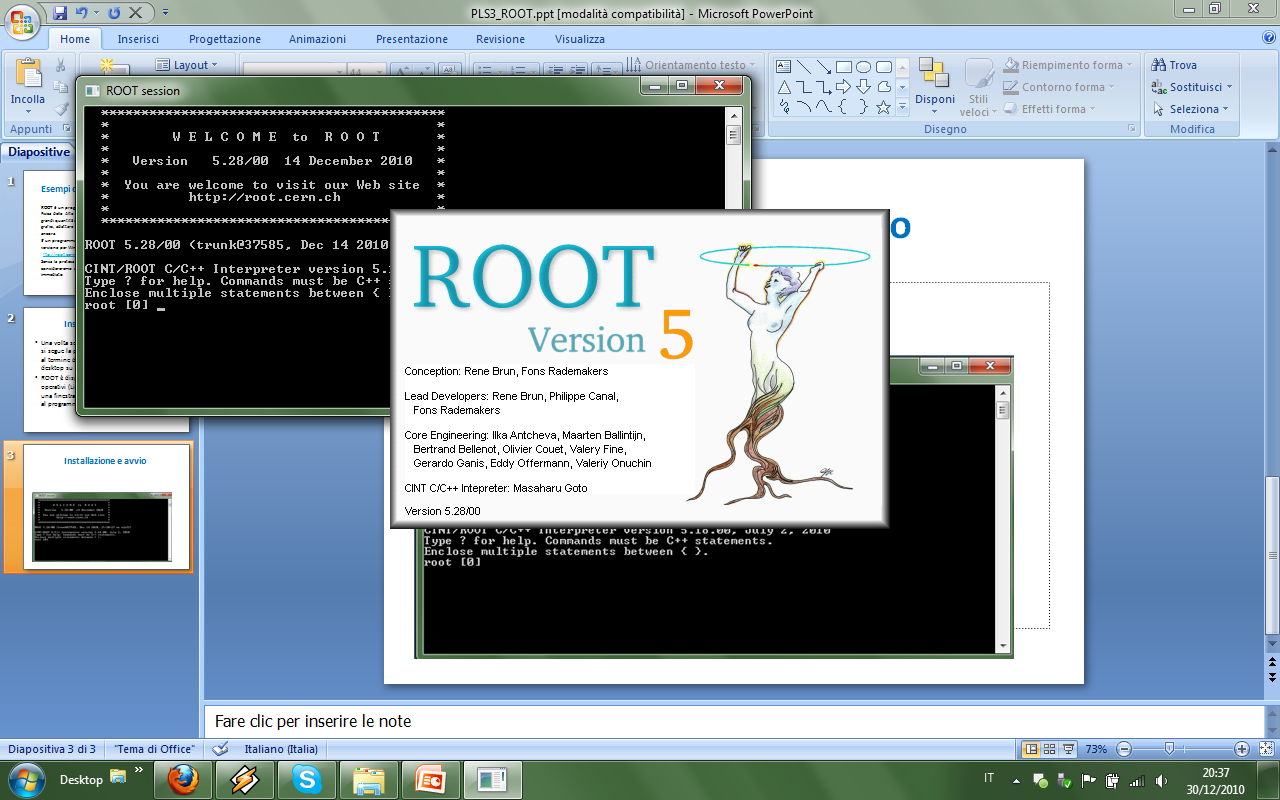 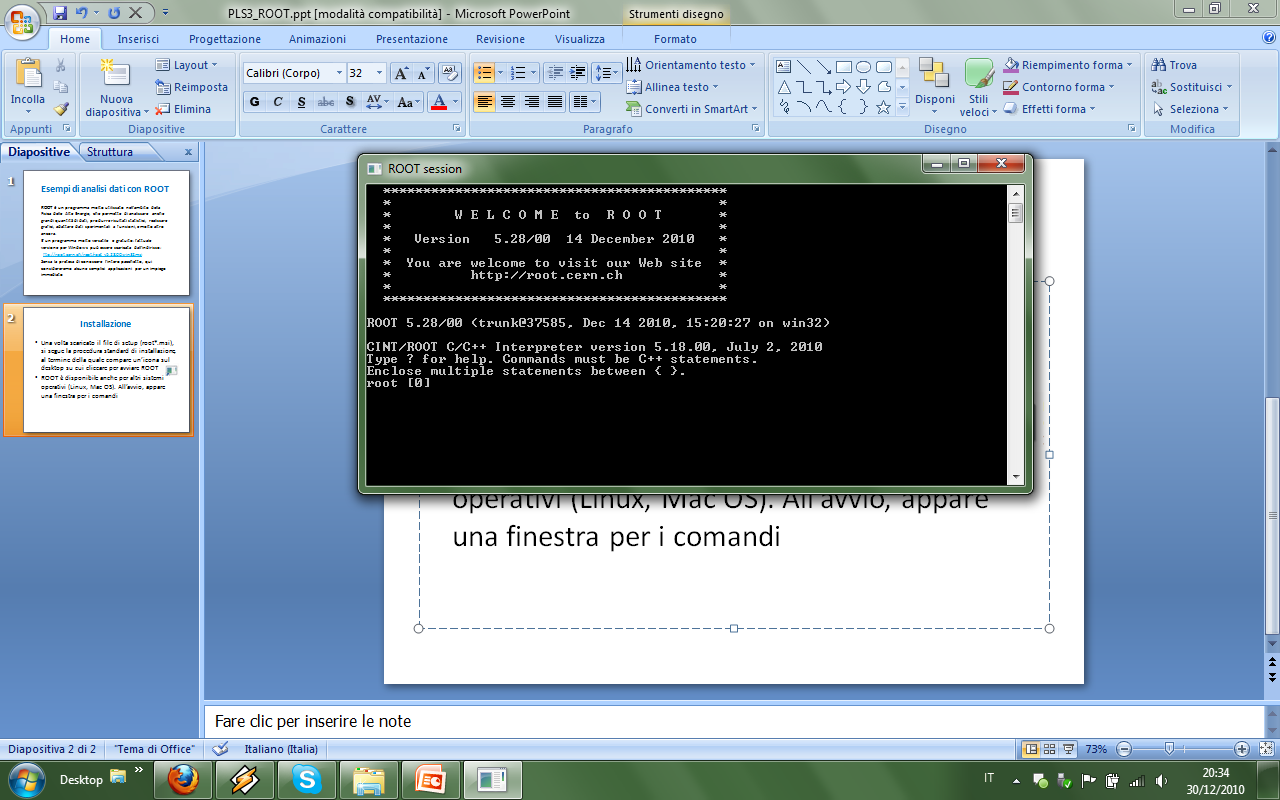 5
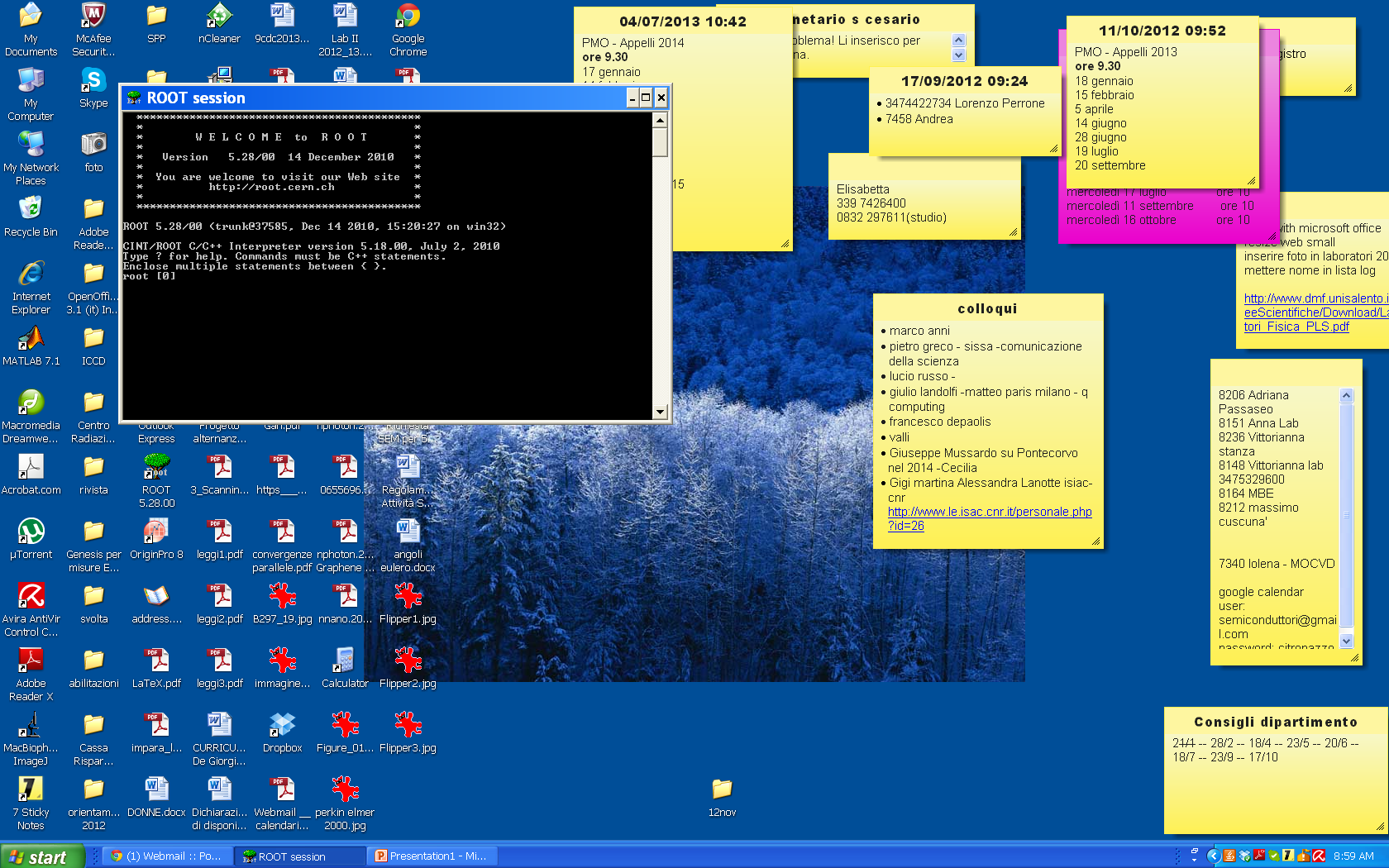 Per il fit il programma legge i dati di un file del tipo nome.dat  (WordPad) con la seguente struttura:
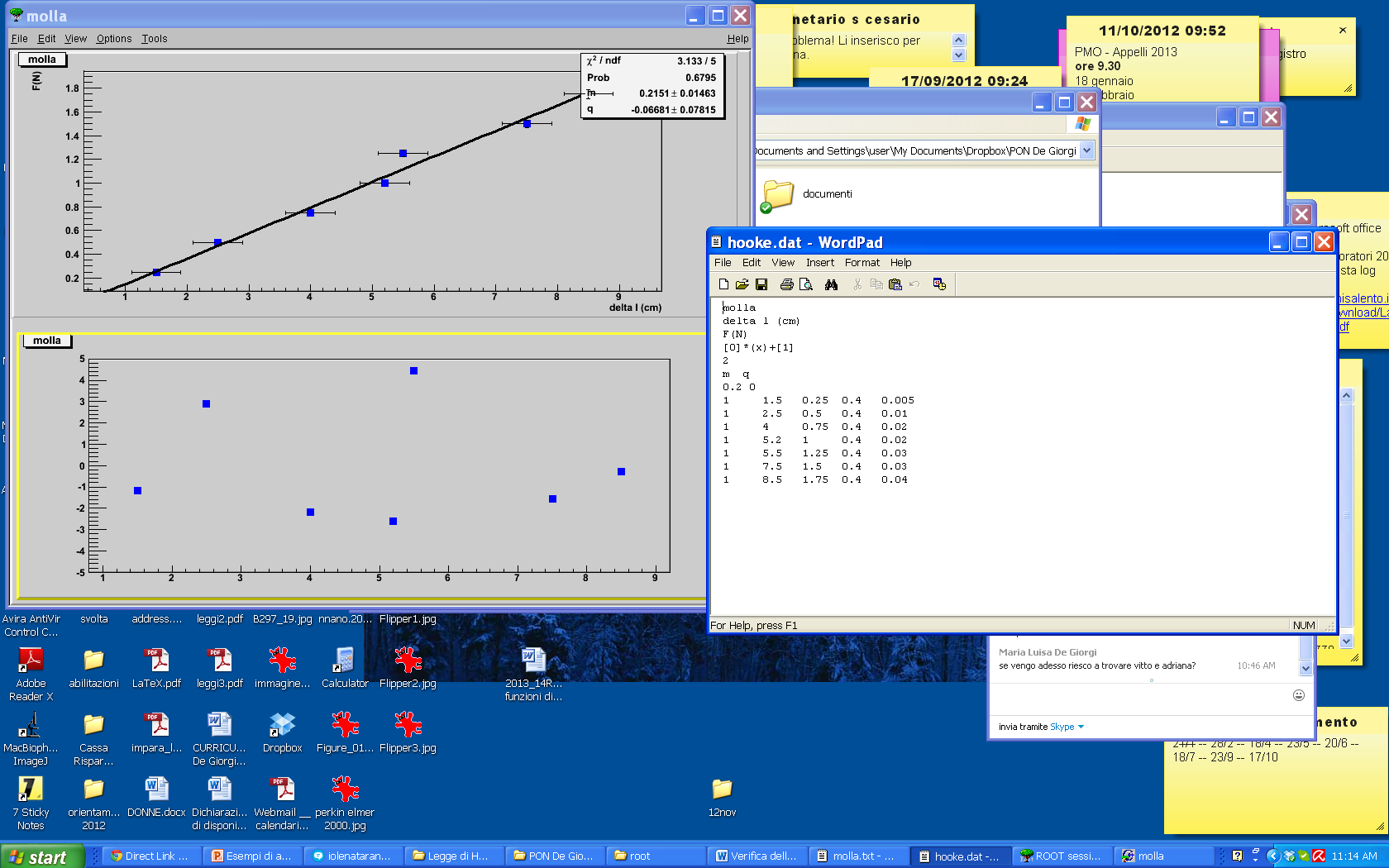 I file .dat  come anche i .C si scrivono e si modificano con il programma WordPad, non con il NotePad (o Blocco Note)
Per il fit il programma legge i dati di un file del tipo nome.dat  (WordPad) con la seguente struttura:
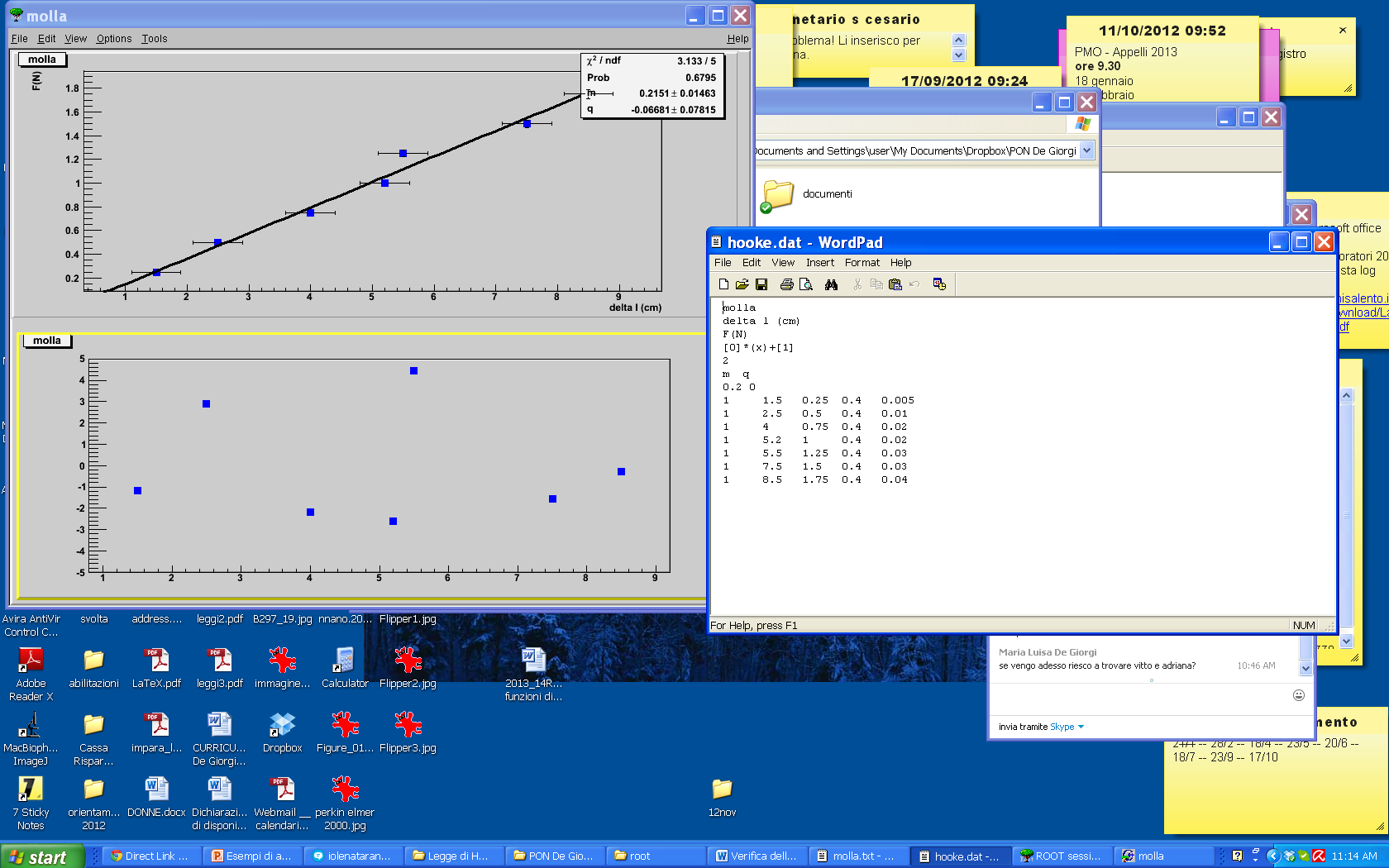 Nome del plot 
Legenda dell’asse x 
Legenda dell’asse y 
Funzione da fittare (senza spazi)
Numero di parametri della funzione
Nomi dei parametri (senza spazi) e separati da uno spazio
valori iniziali dei parametri separati da uno spazioflag x y ex ey
dove il significato di x,y, ex ed ey è ovvio e invece flag vale 1 se volete usare quel punto nel fit e vale 0 se invece lo volete escludere. Questo permette di inserire/rimuovere velocemente ognuno dei punti senza duplicare i files.
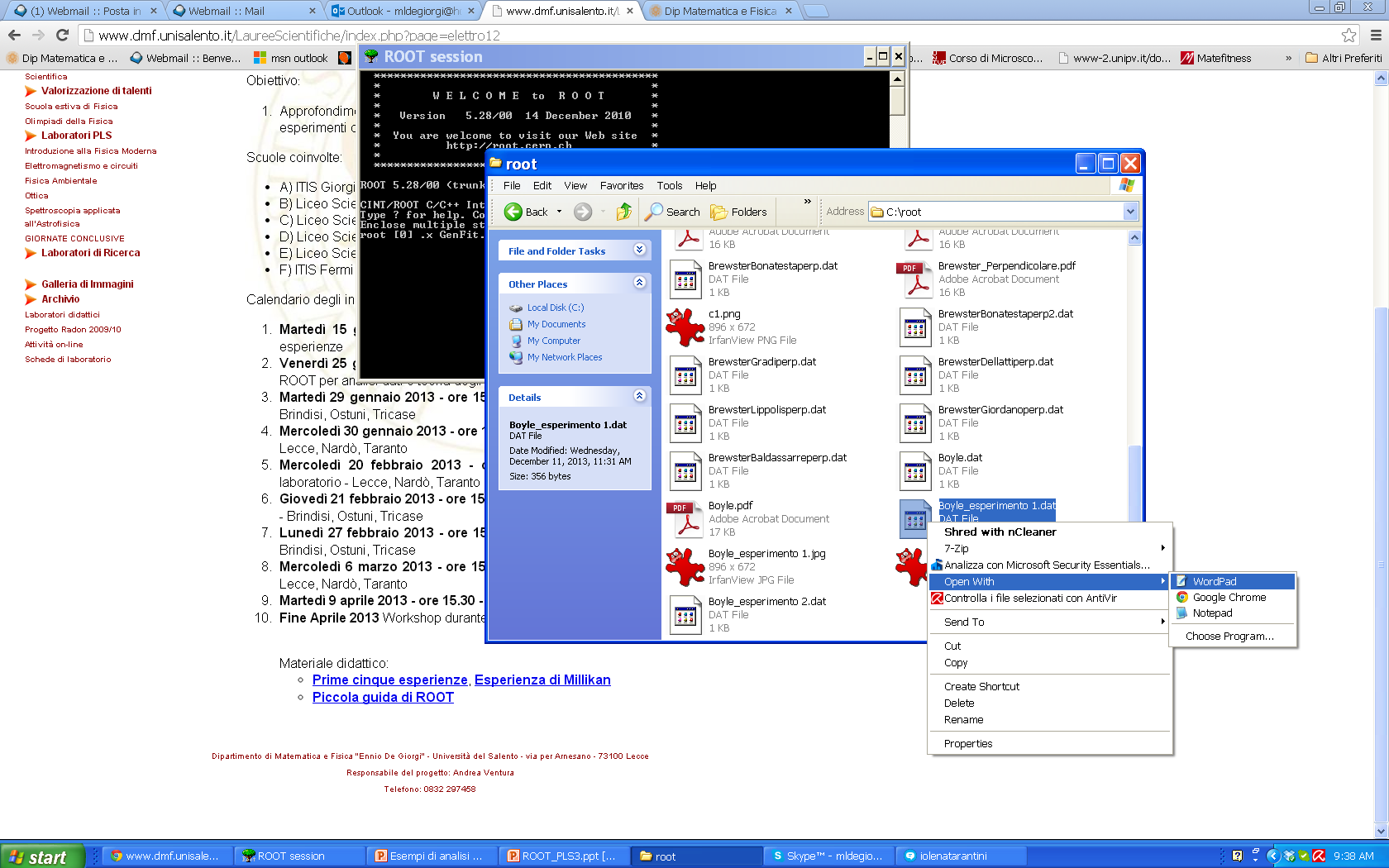 I file .dat  si scrivono e si modificano con il programma WordPad
I file .dat  devono essere collocati nella cartella C:\root che si genera durante l’installazione del programma 
Il file GenFit.C  va collocato in C:\root\macros
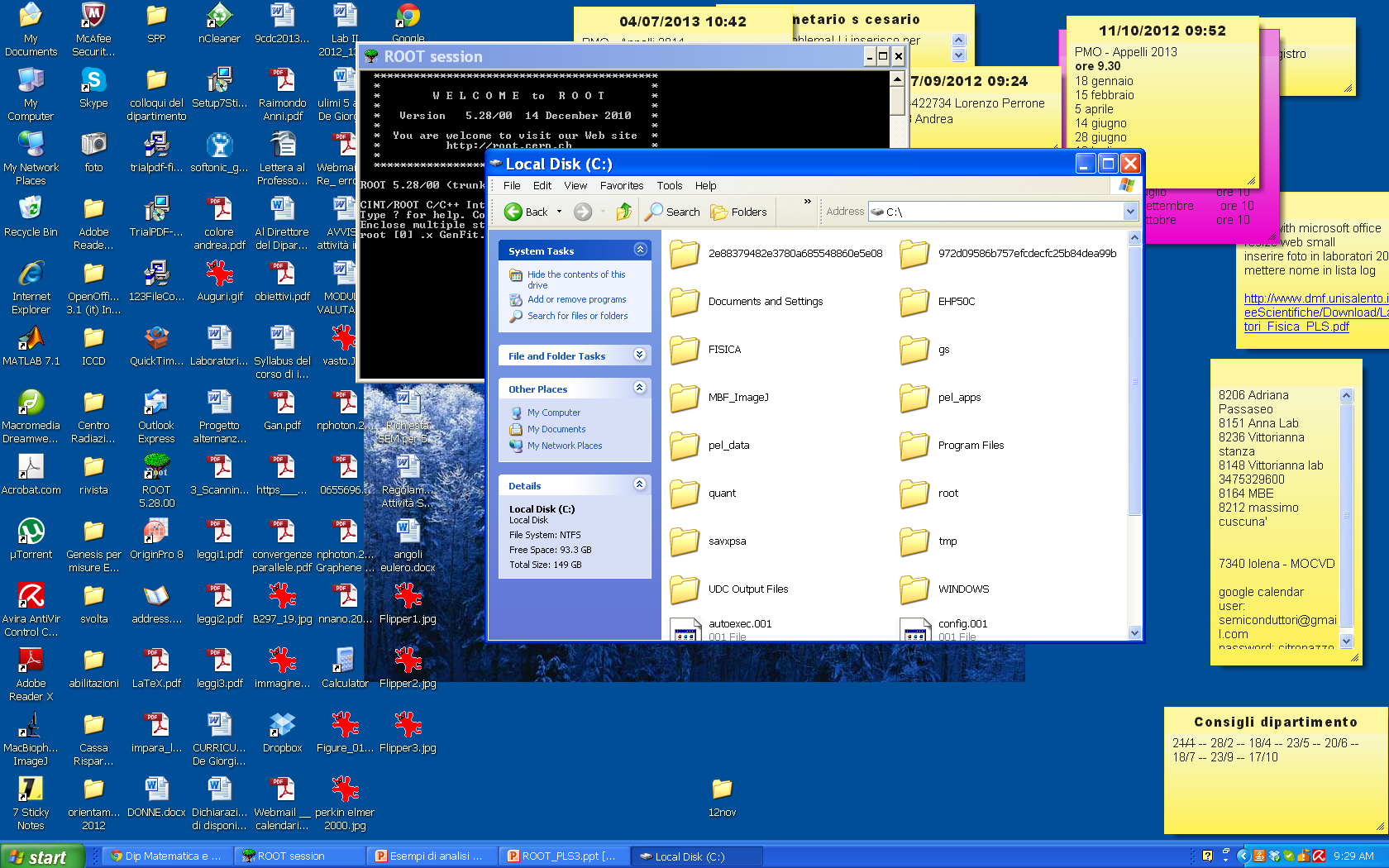 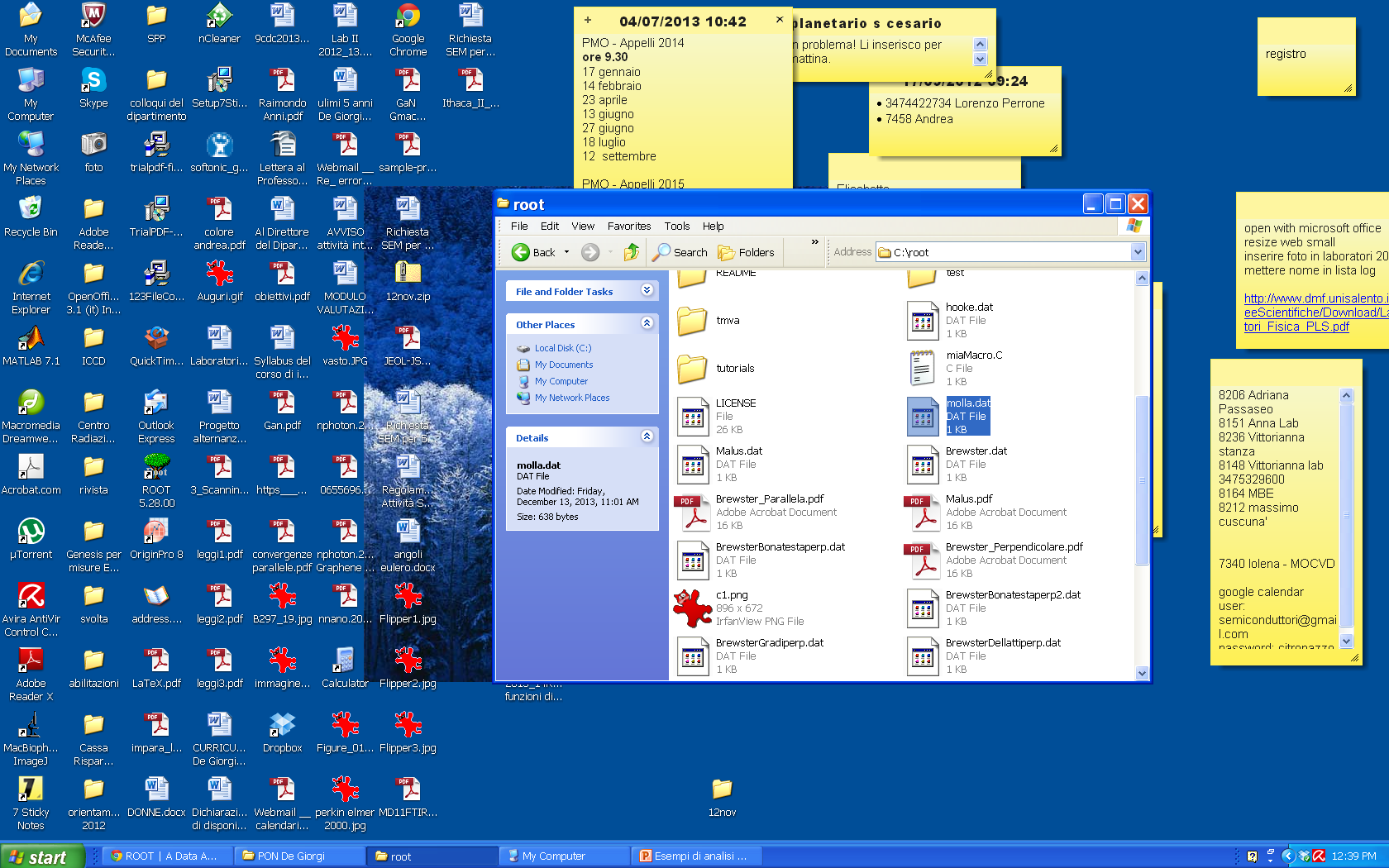 Comando per l’avvio del fit
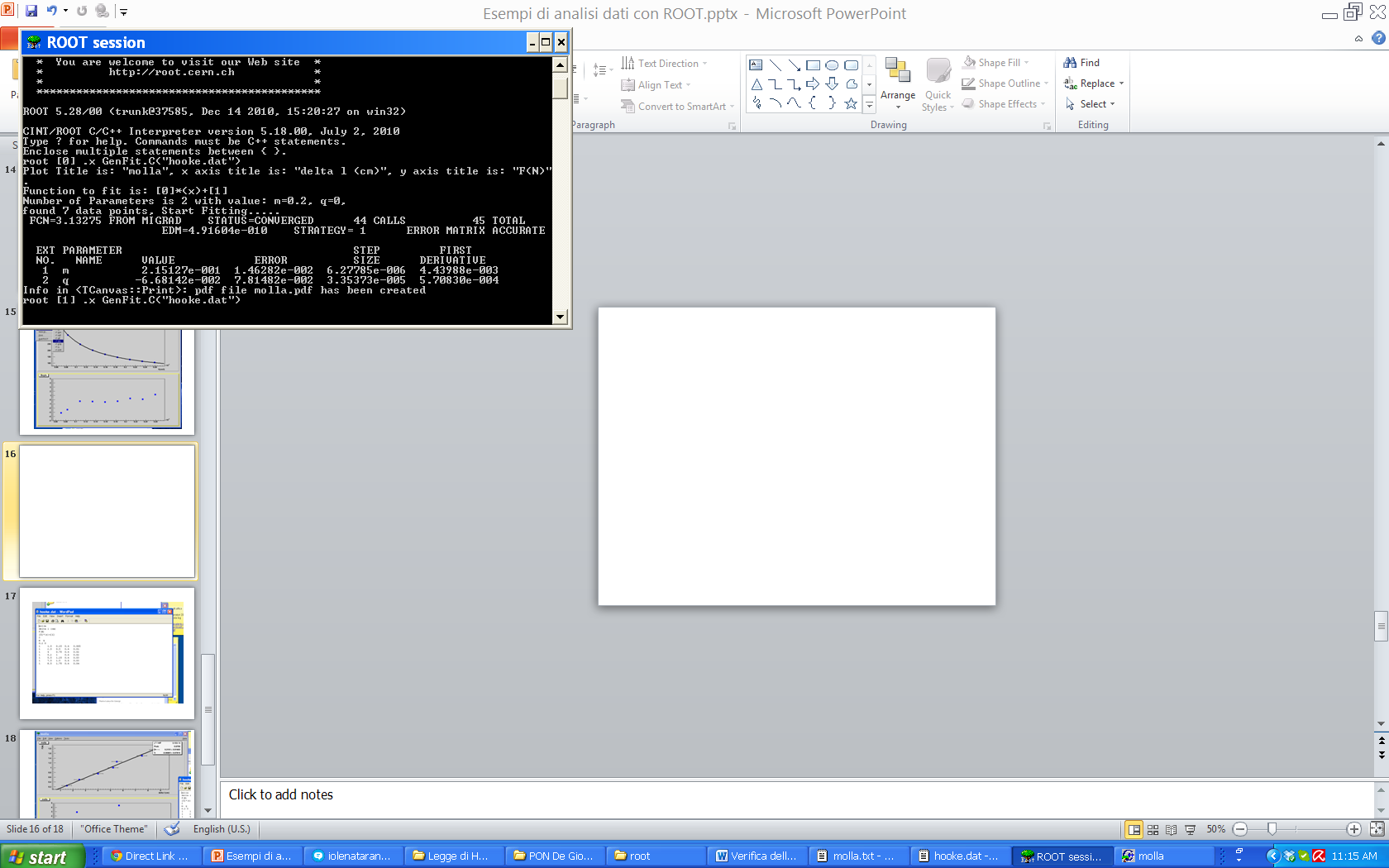 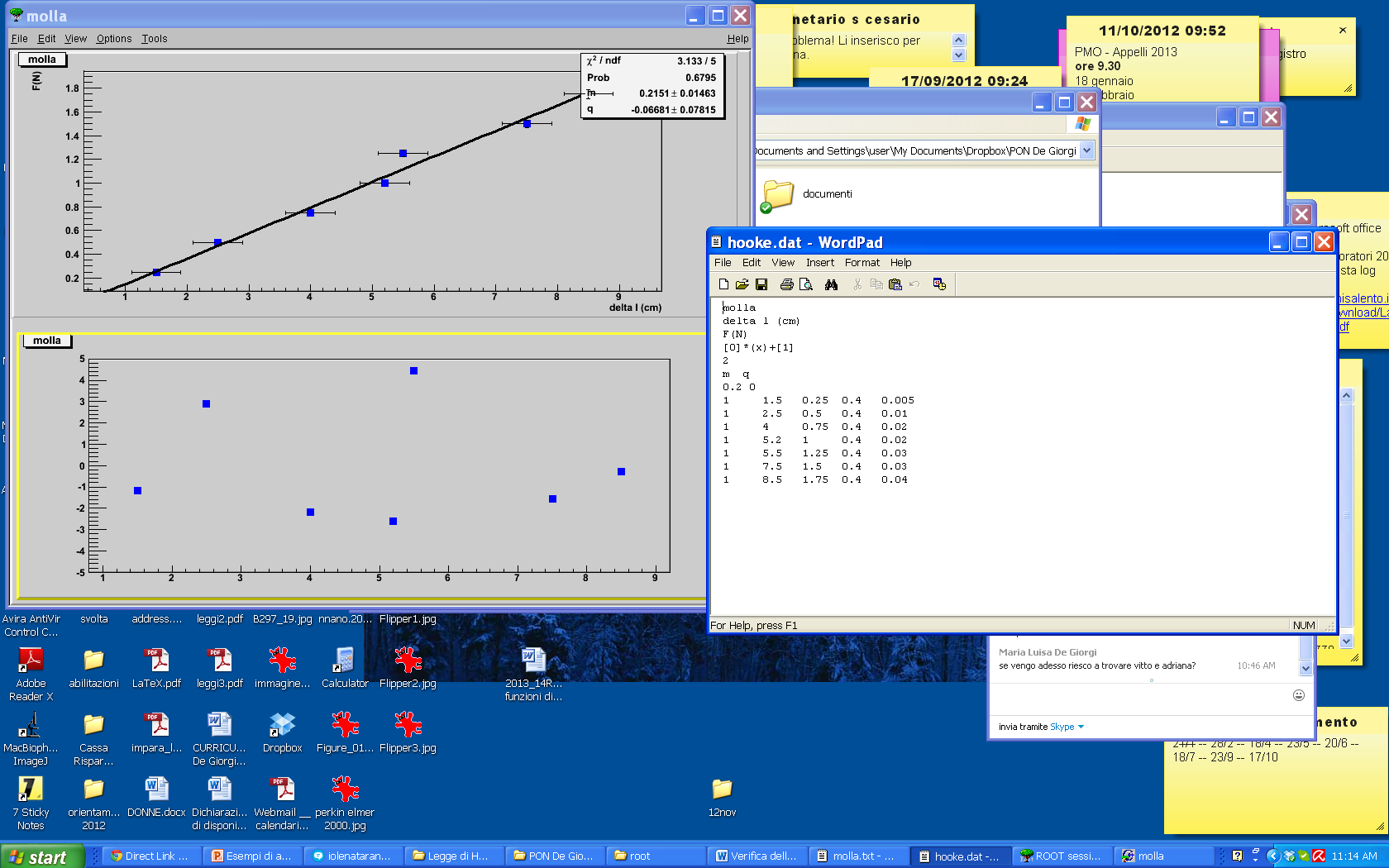 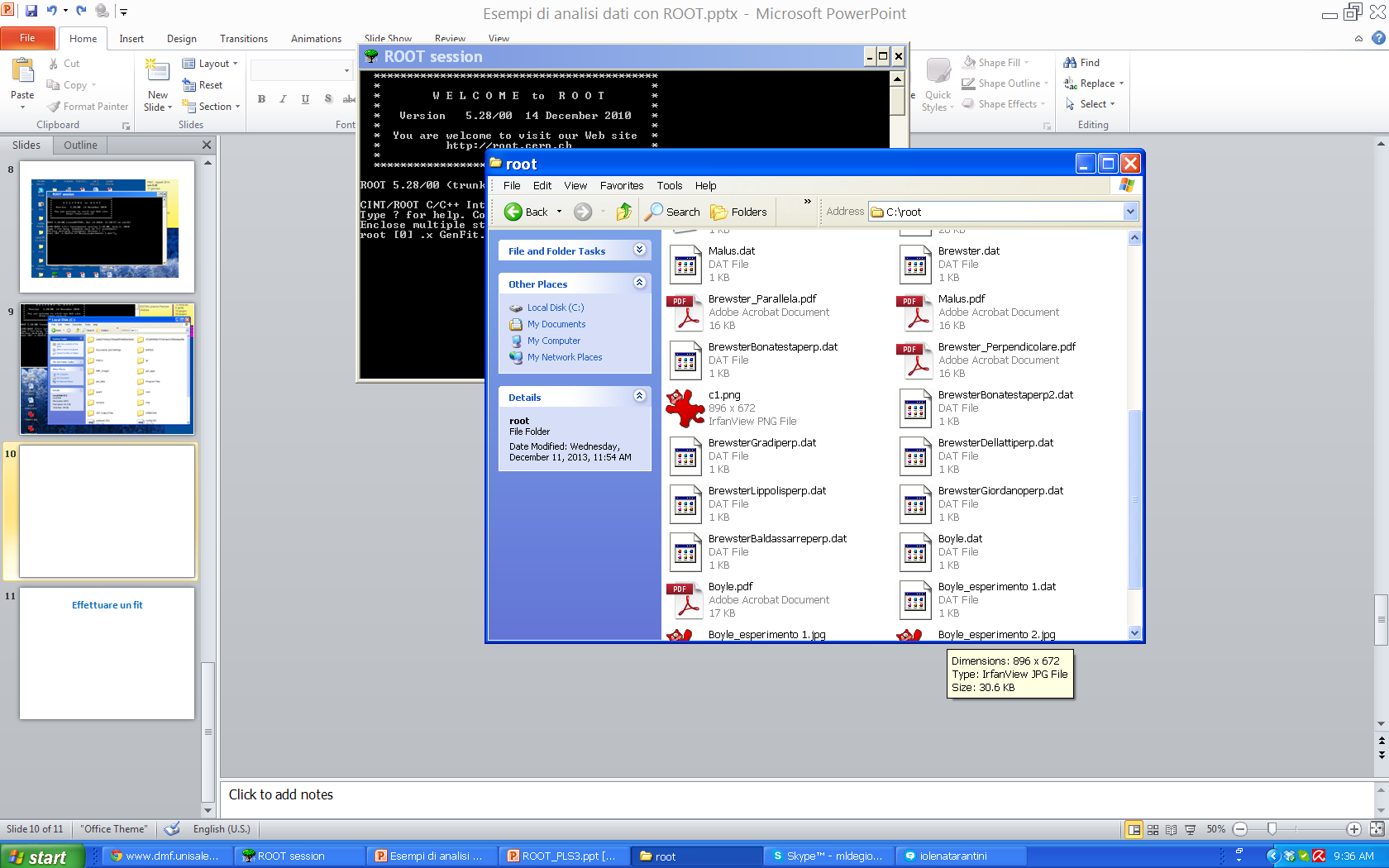 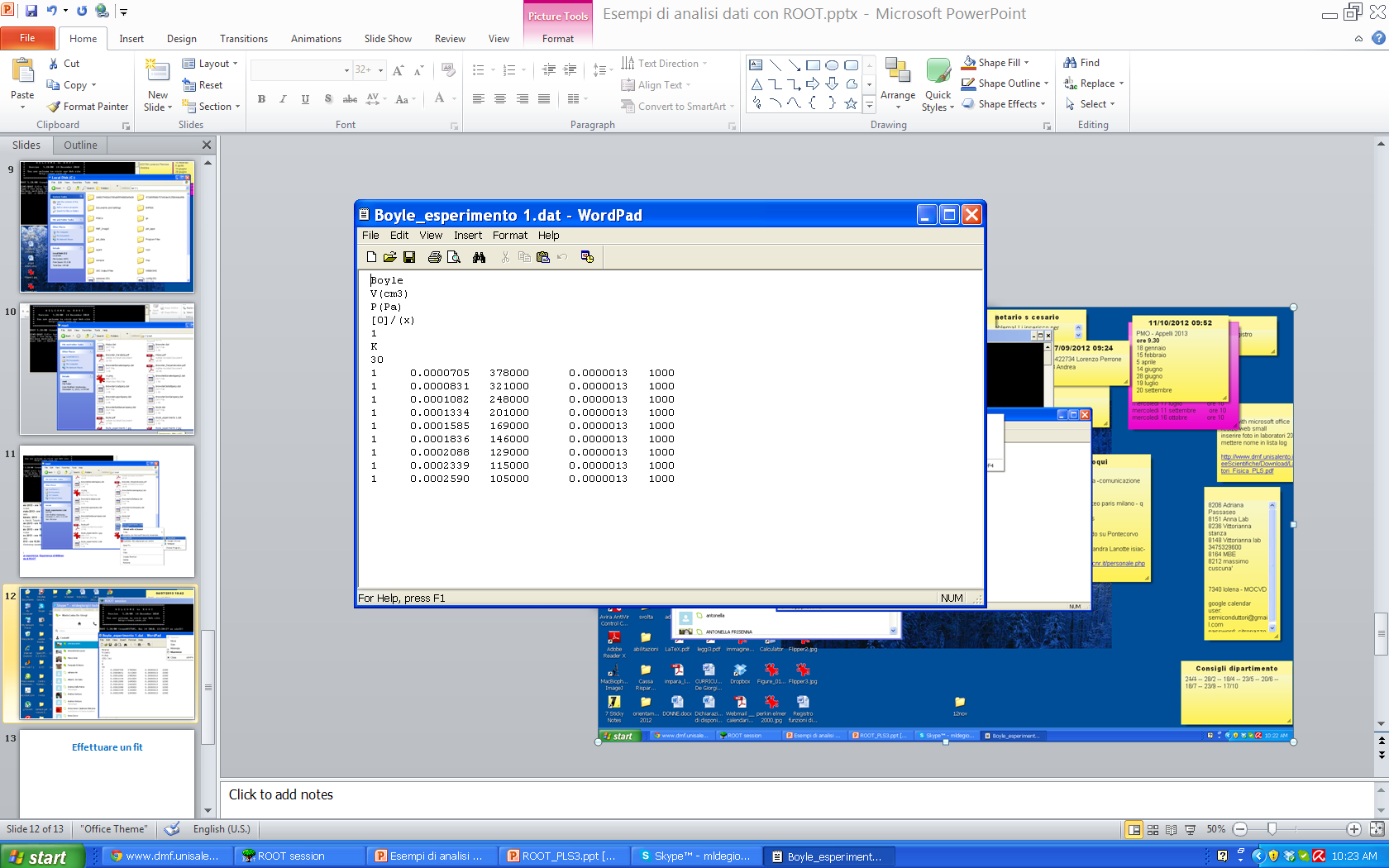 Comando per l’avvio del fit
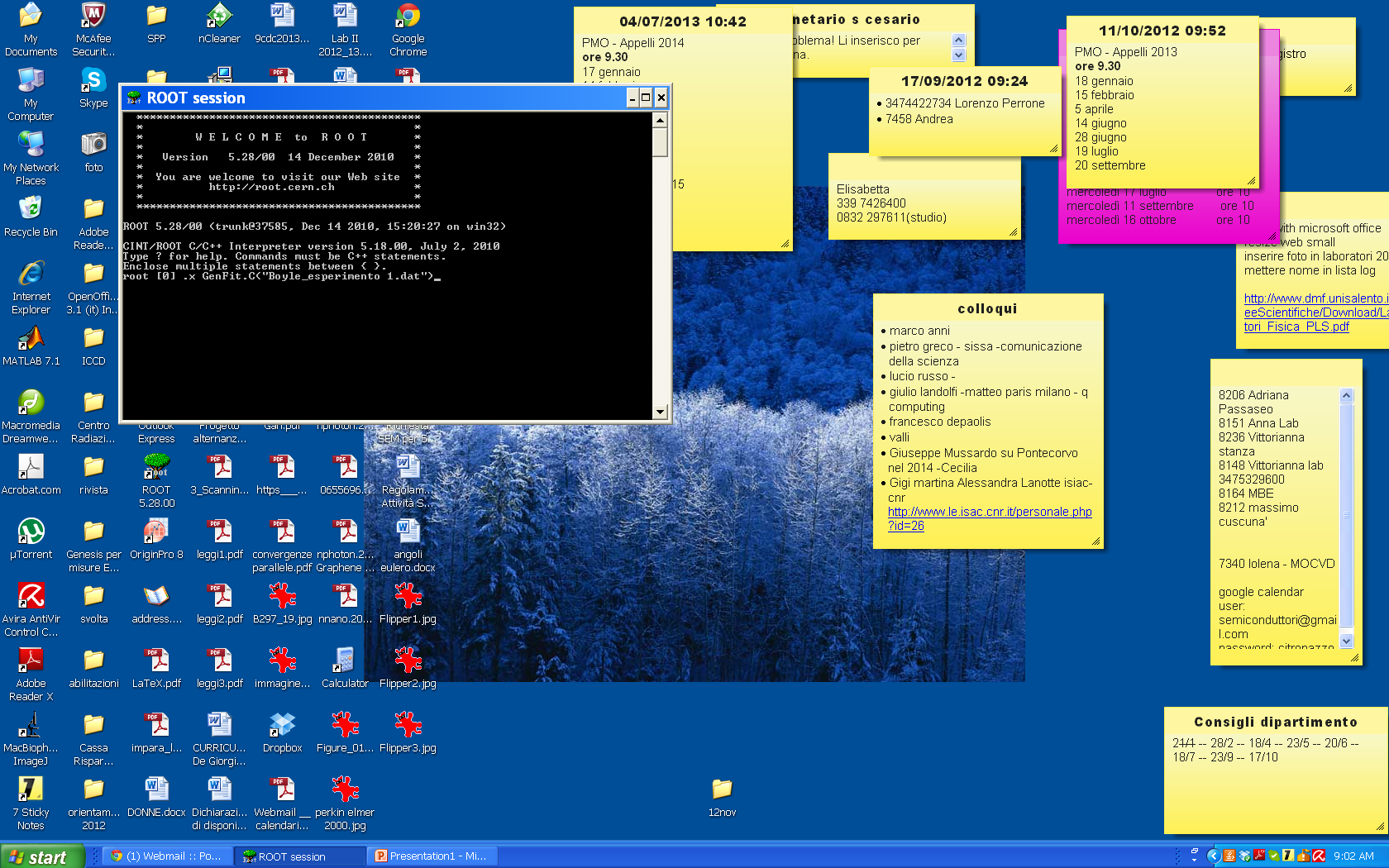 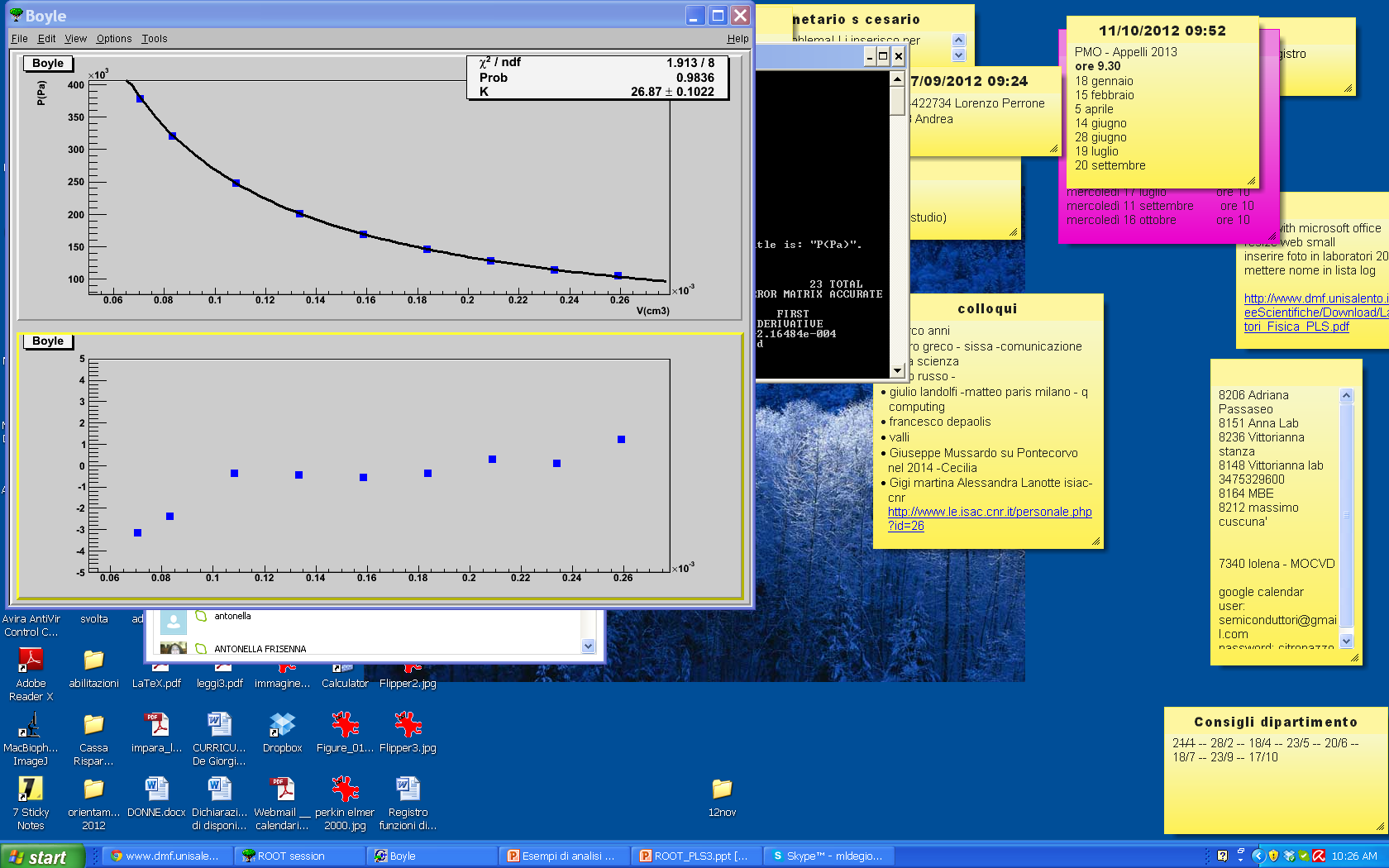 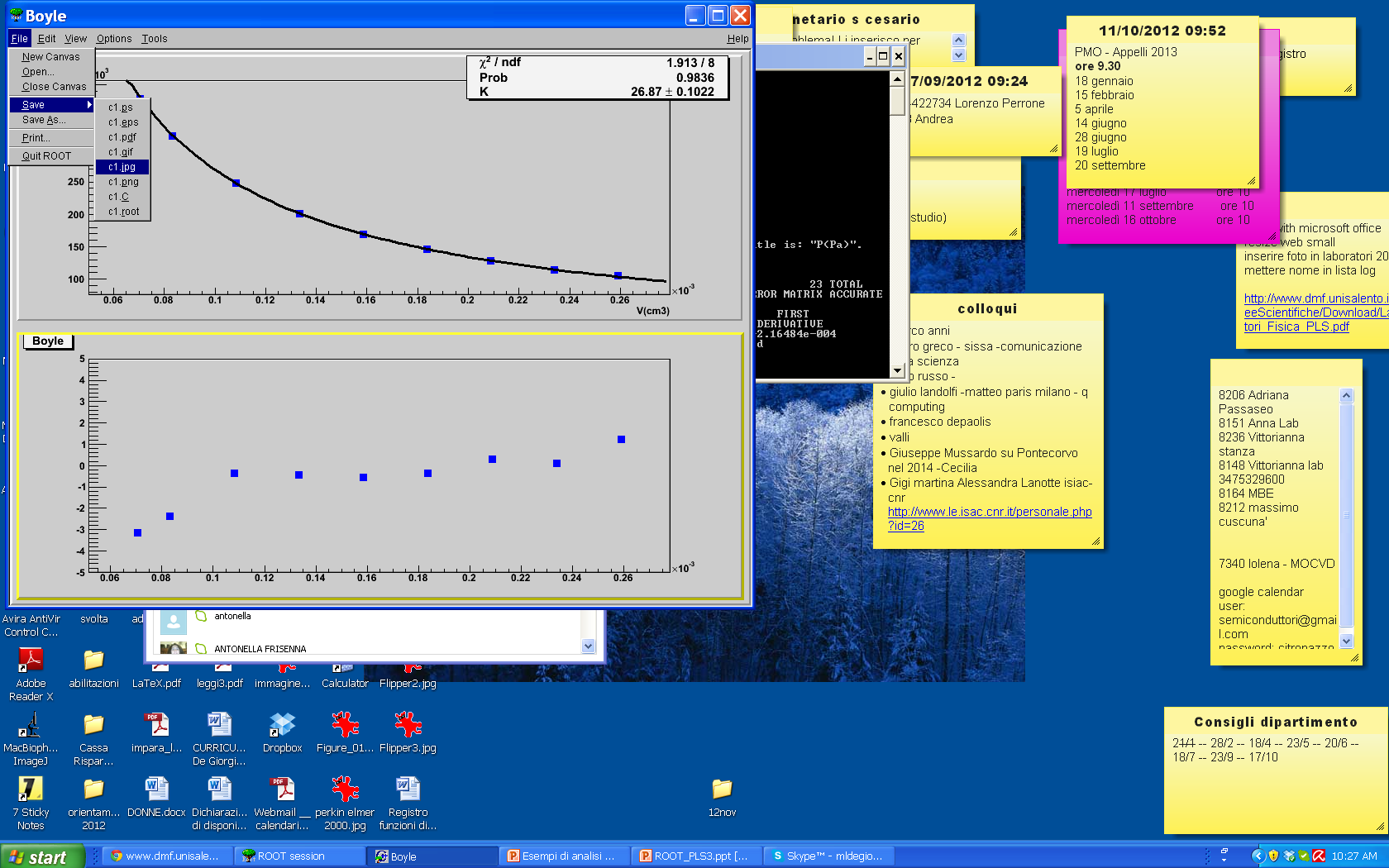 Per uscire dal programma
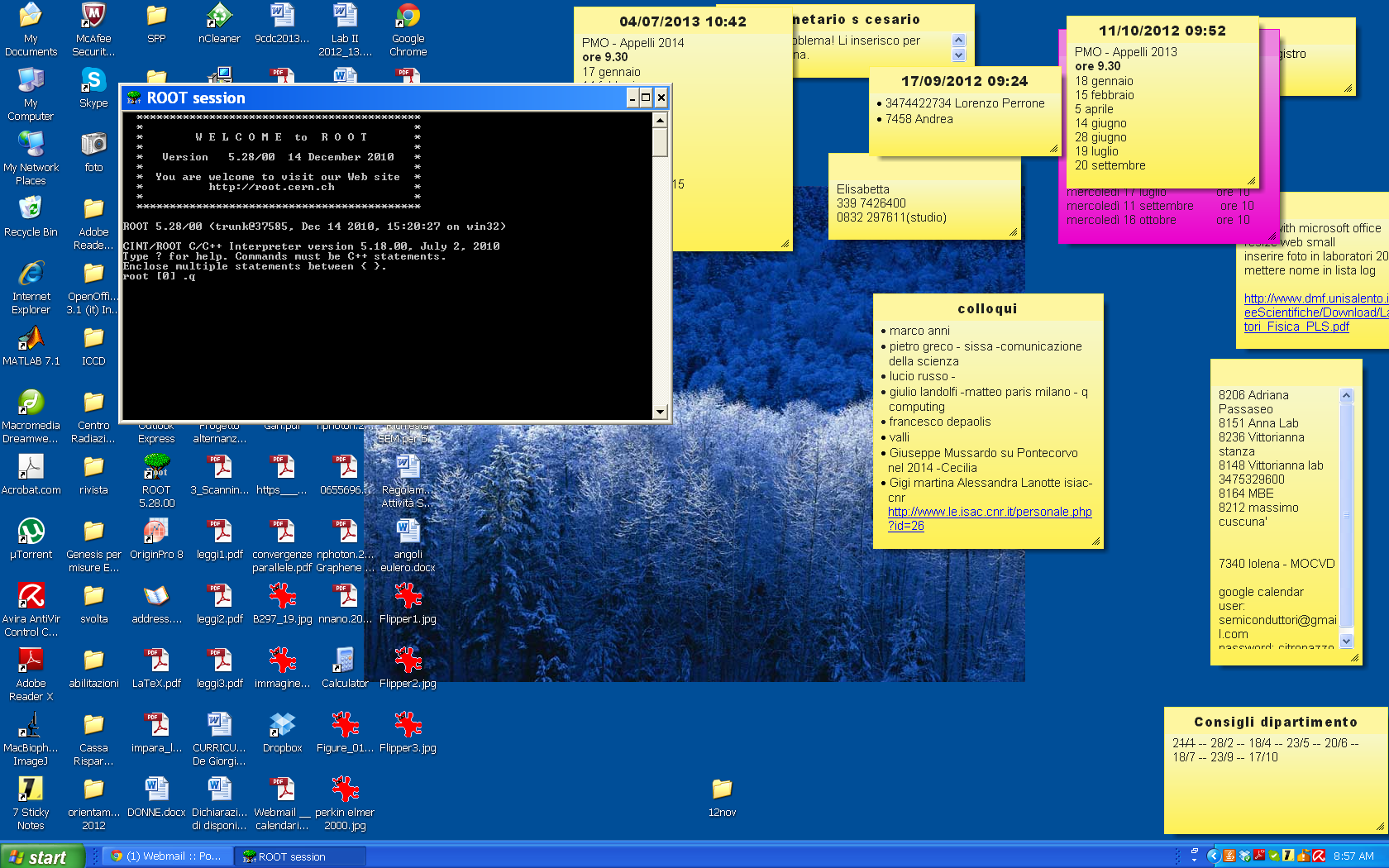